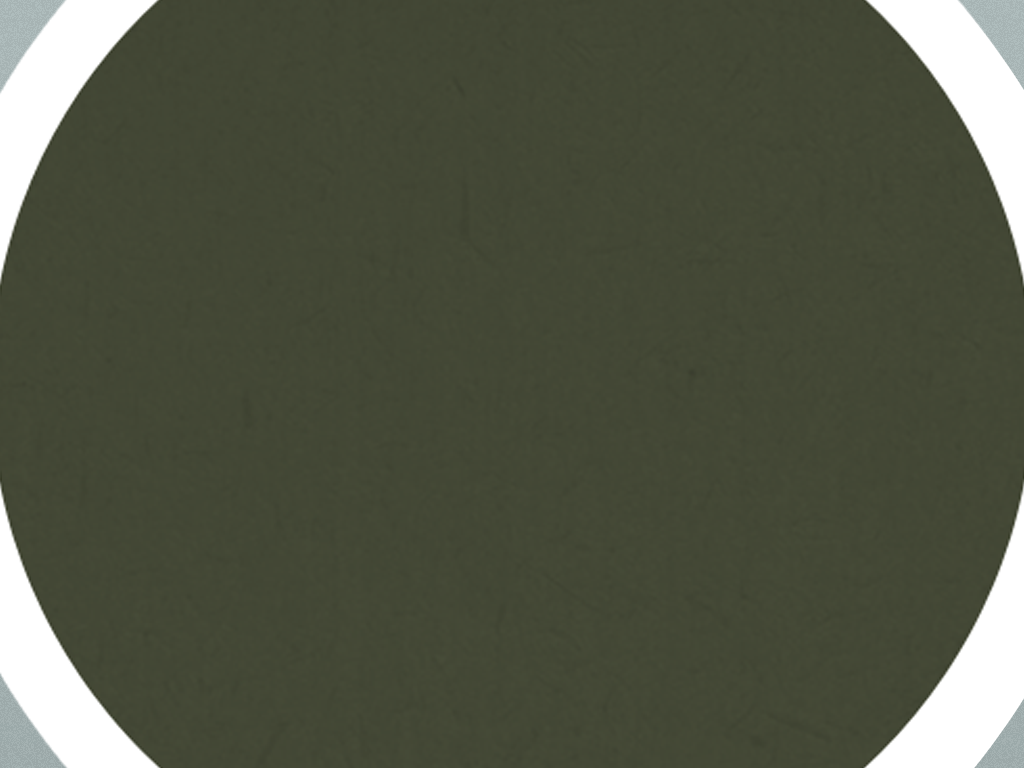 CONVERSATIONS WITH JOHN
When the Waters are Rough
JOHN 6:16-21
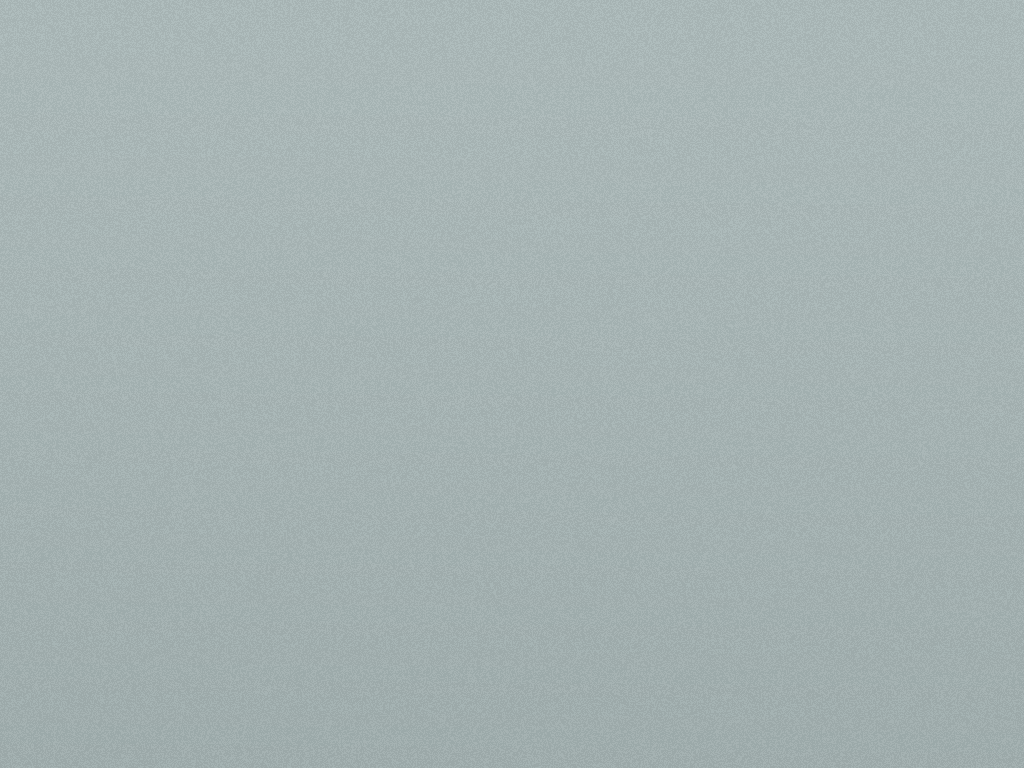 John 6:19-21 (Matt. 14:22-33) (Mark 6:45-52)
22 Immediately Jesus made the disciples get into the boat and go on ahead of him to the other side while he dismissed the crowd. 23 After he had dismissed them, he went up on a mountainside by himself to pray. When evening came, he was there alone, 24 but the boat was already a considerable distance from land, buffeted by the waves because the wind was against it. 47 … the boat was in the middle of the lake…
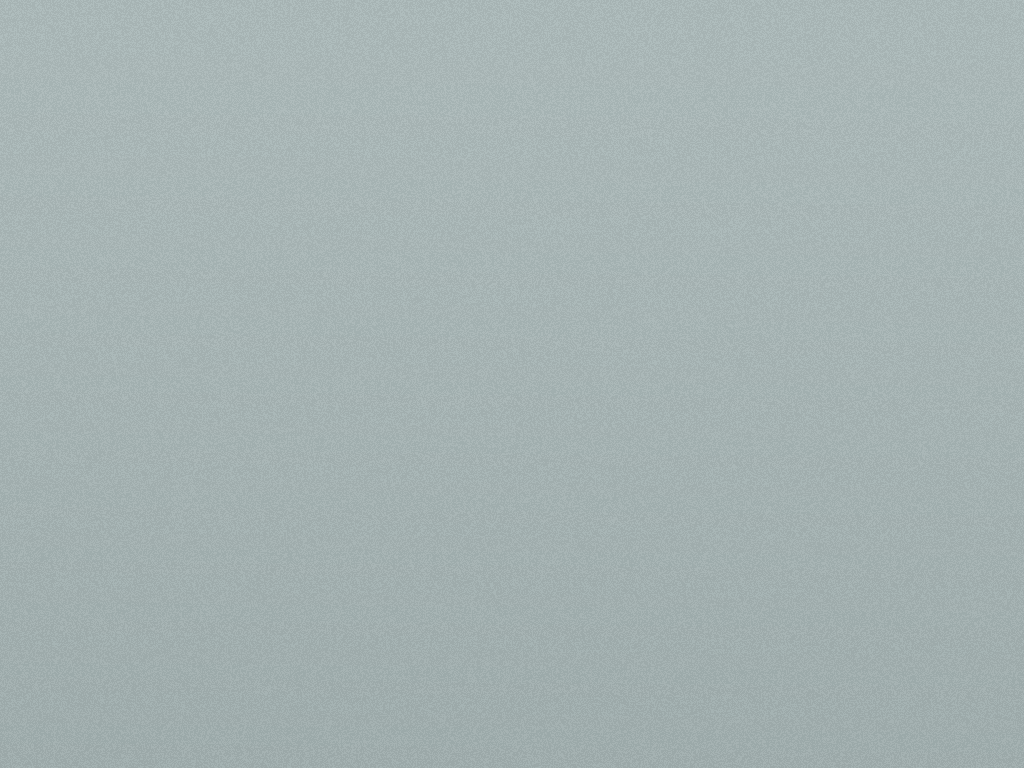 John 6:19-21 (Matt. 14:22-33) (Mark 6:45-52)
48 He saw the disciples straining at the oars, because the wind was against them. About the fourth watch of the night he went out to them, walking on the lake. He was about to pass by them, 19 When they had rowed three or three and a half miles, they saw Jesus approaching the boat, walking on the water; and they were terrified. 26 …“It’s a ghost,” they said, and cried out in fear. 20 But he said to them, “It is I; don’t be afraid.”
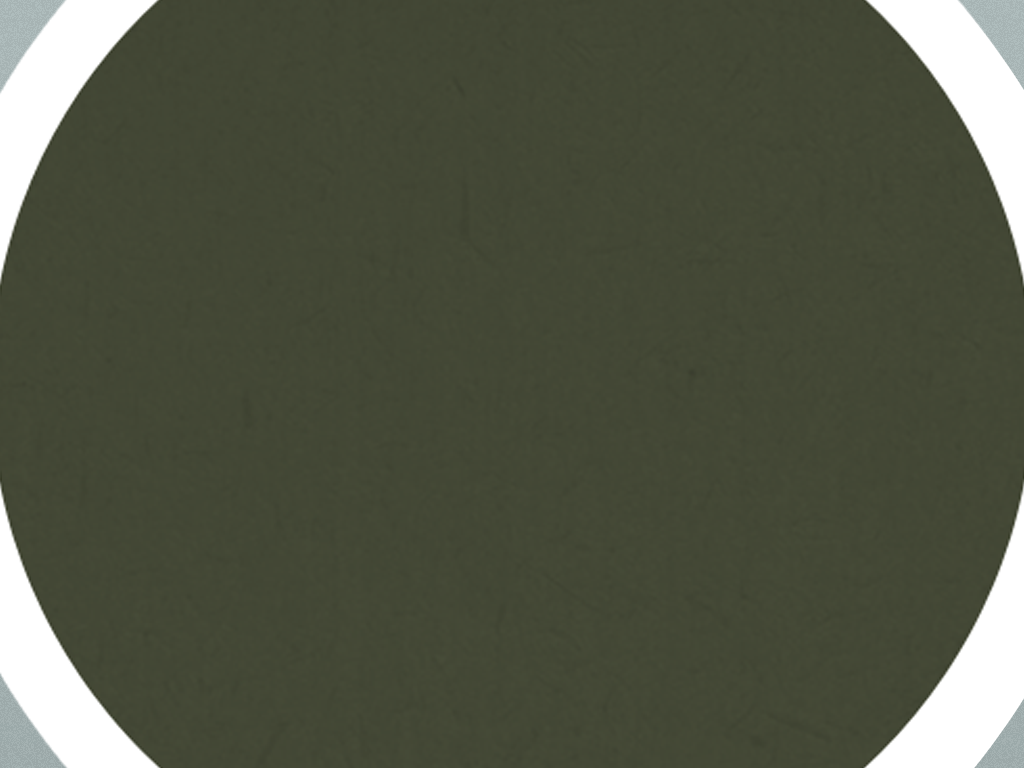 Jesus comes to his disciples in their time of need; though sometimes not until “the fourth watch”
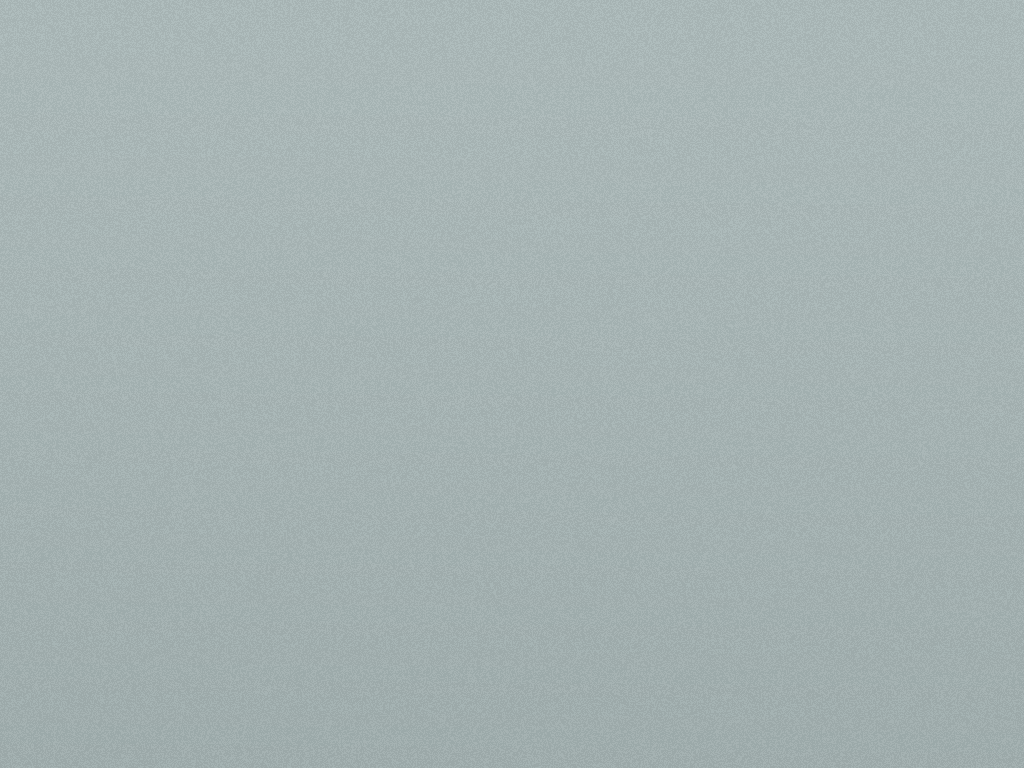 John 6:19-21 (Matt. 14:22-33) (Mark 6:45-52)
20 But he said to them, “It is I; don’t be afraid.” 28 “Lord, if it’s you,” Peter replied, “tell me to come to you on the water.”29 “Come,” he said. Then Peter got down out of the boat, walked on the water and came toward Jesus.
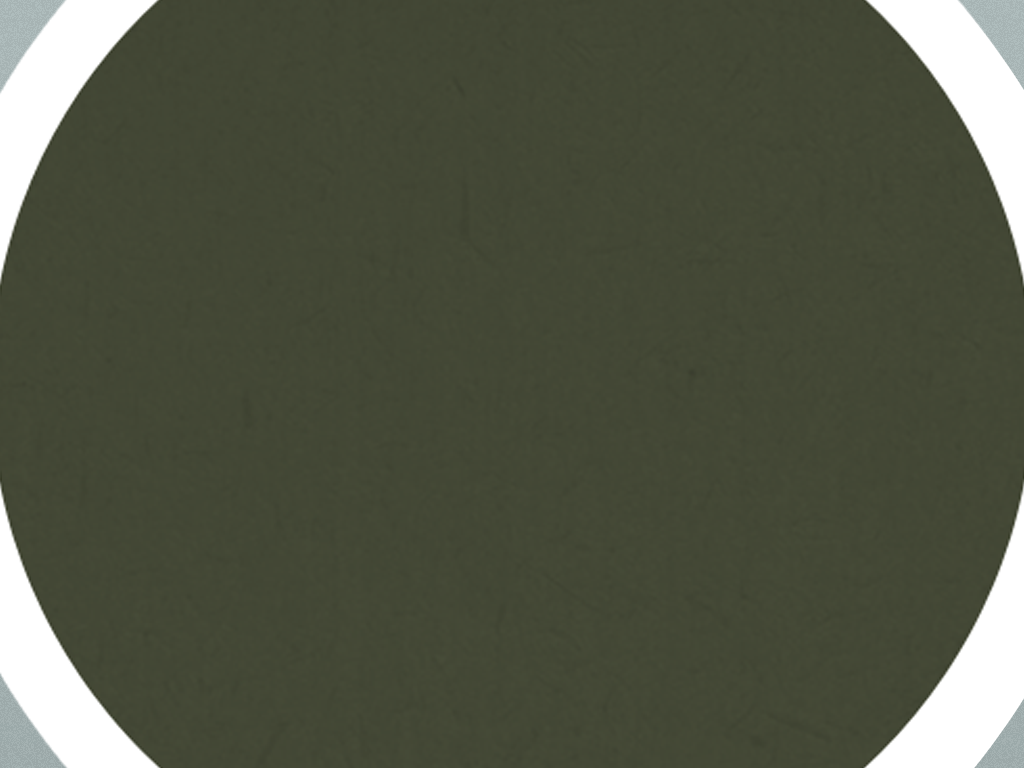 “So then faith comes by hearing, and hearing by the word of God.”   
           Romans 10:17 (NKJV)
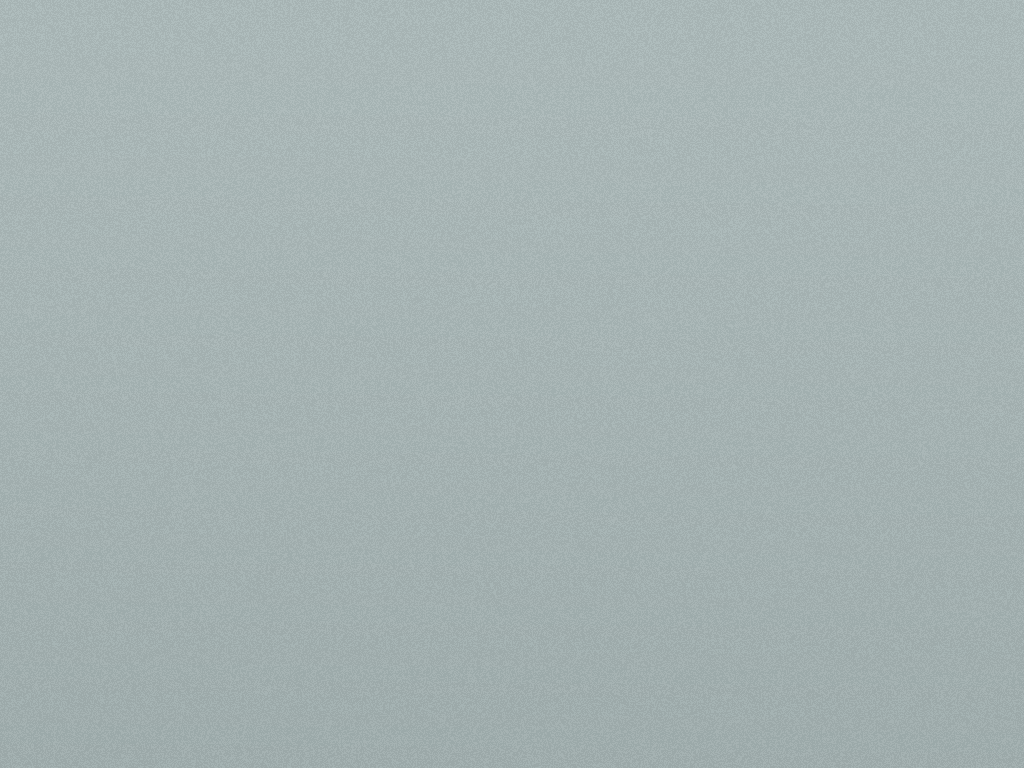 John 6:19-21 (Matt. 14:22-33) (Mark 6:45-52)
30 But when he saw the wind, he was afraid and, beginning to sink, cried out, “Lord, save me!” 31 Immediately Jesus reached out his hand and caught him. “You of little faith,” he said, “why did you doubt?”
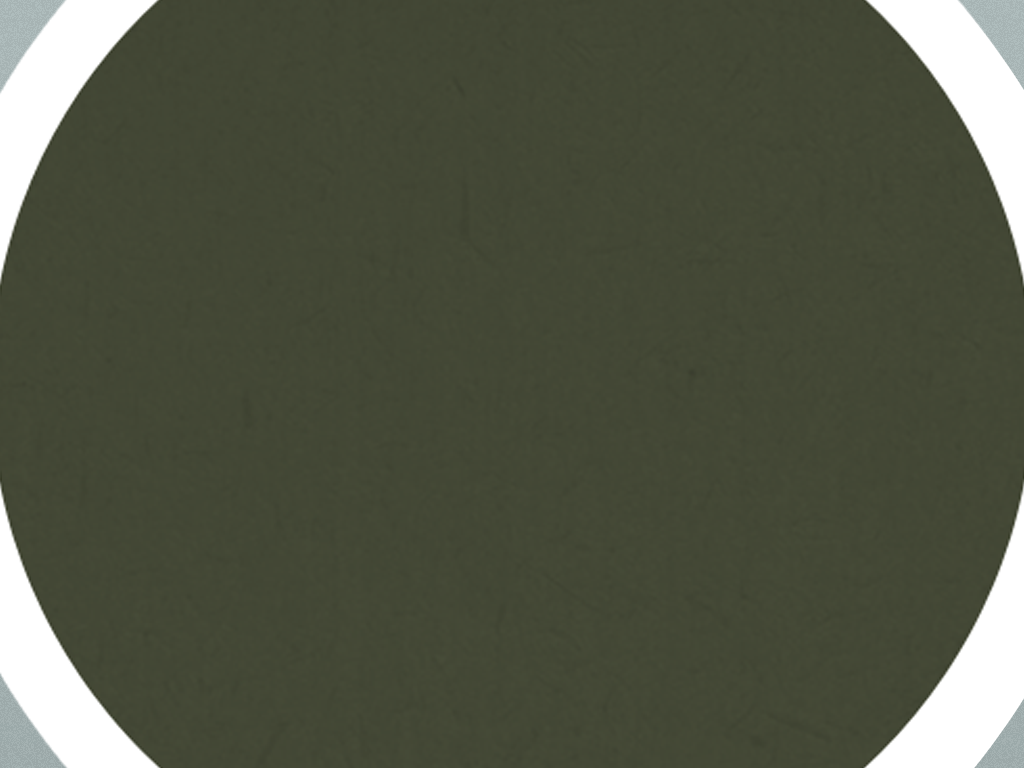 When we focus on circumstances more than putting trust in Jesus, we sink
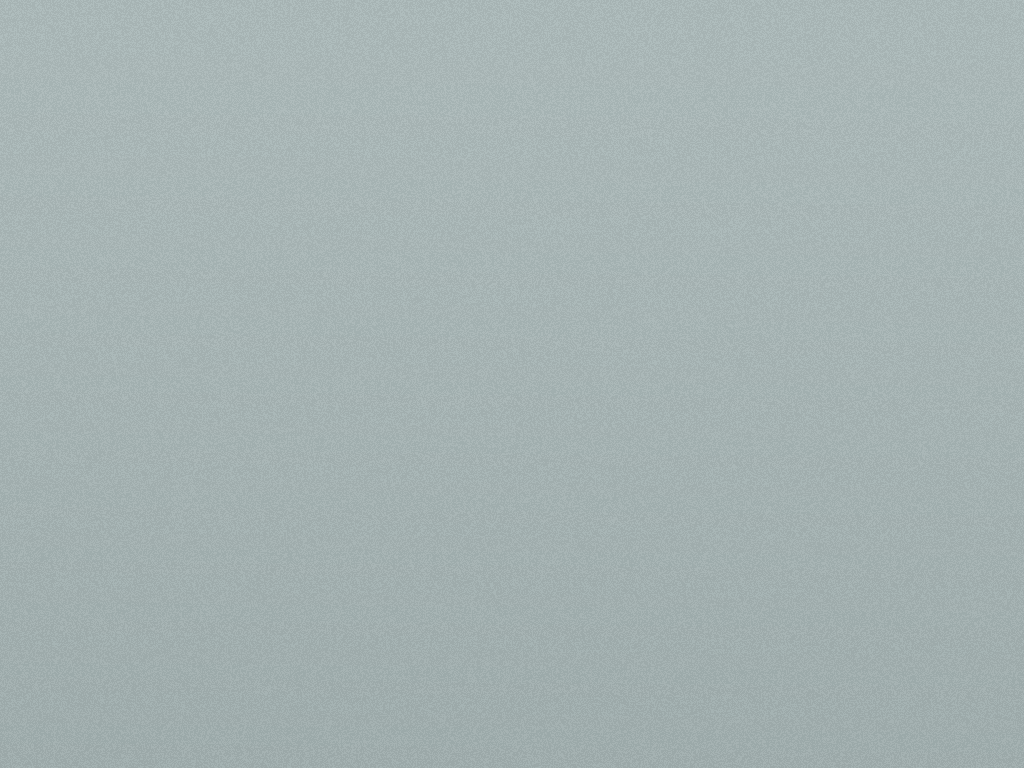 John 6:19-21 (Matt. 14:22-33) (Mark 6:45-52)
21 Then they were willing to take him into the boat, 32 And when they climbed into the boat, the wind died down. 33 Then those who were in the boat worshiped him, saying, “Truly you are the Son of God.”
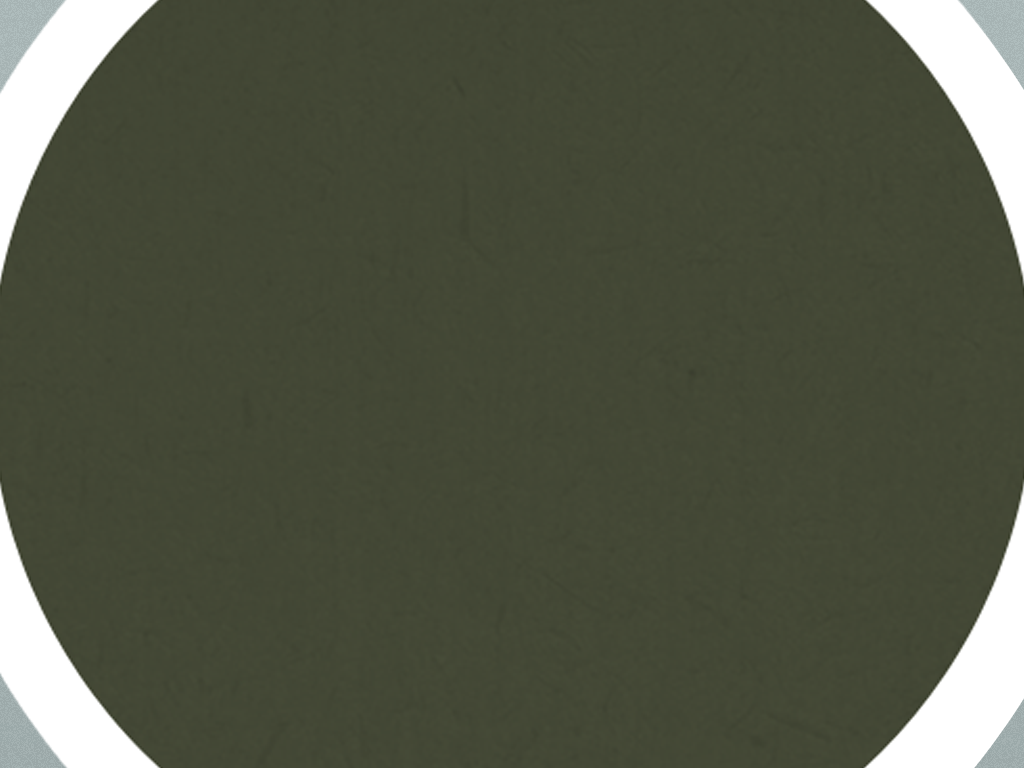 The presence of Jesus makes all the difference!
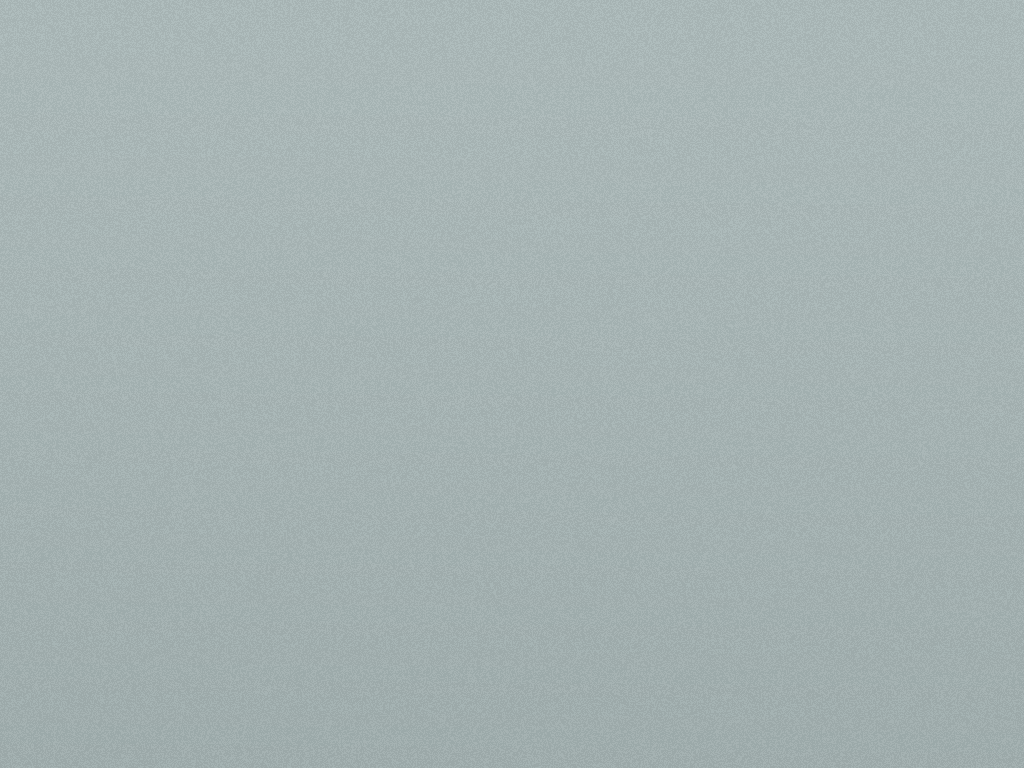 John 6:19-21 (Matt. 14:22-33) (Mark 6:45-52)
51 … They were completely amazed, 52 for they had not understood about the loaves; their hearts were hardened. …and immediately the boat reached the shore where they were heading.
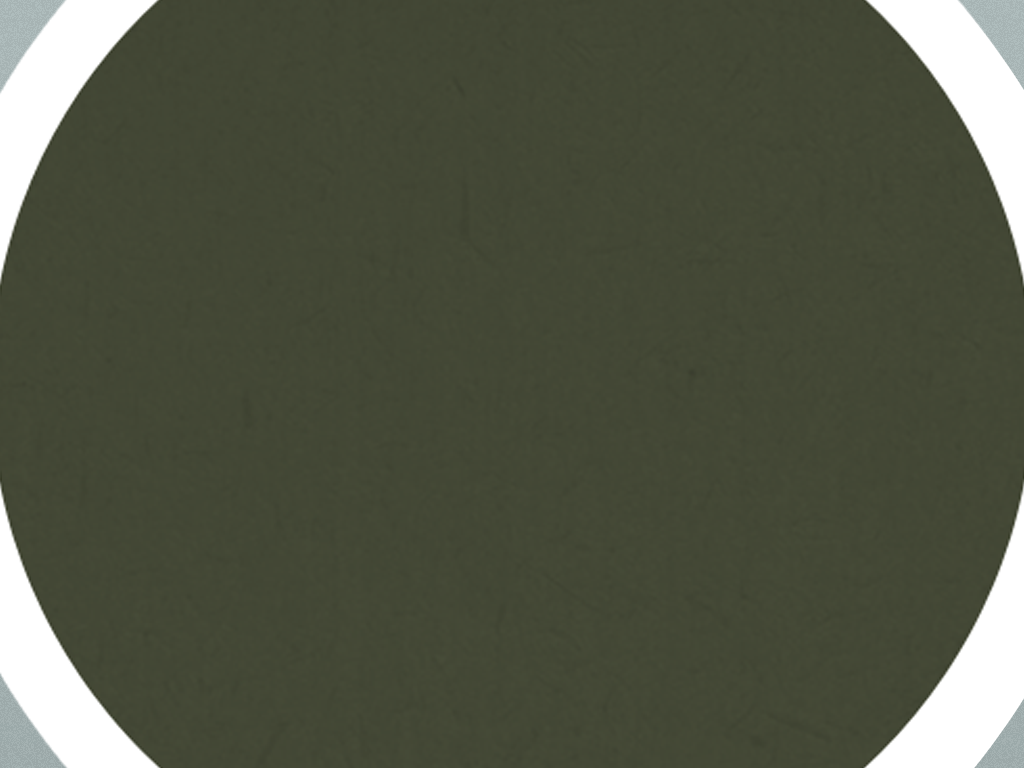 When we don’t understand (or we forget) the things God did in our lives in the past; we are not expecting or trusting that He has power in the present circumstance
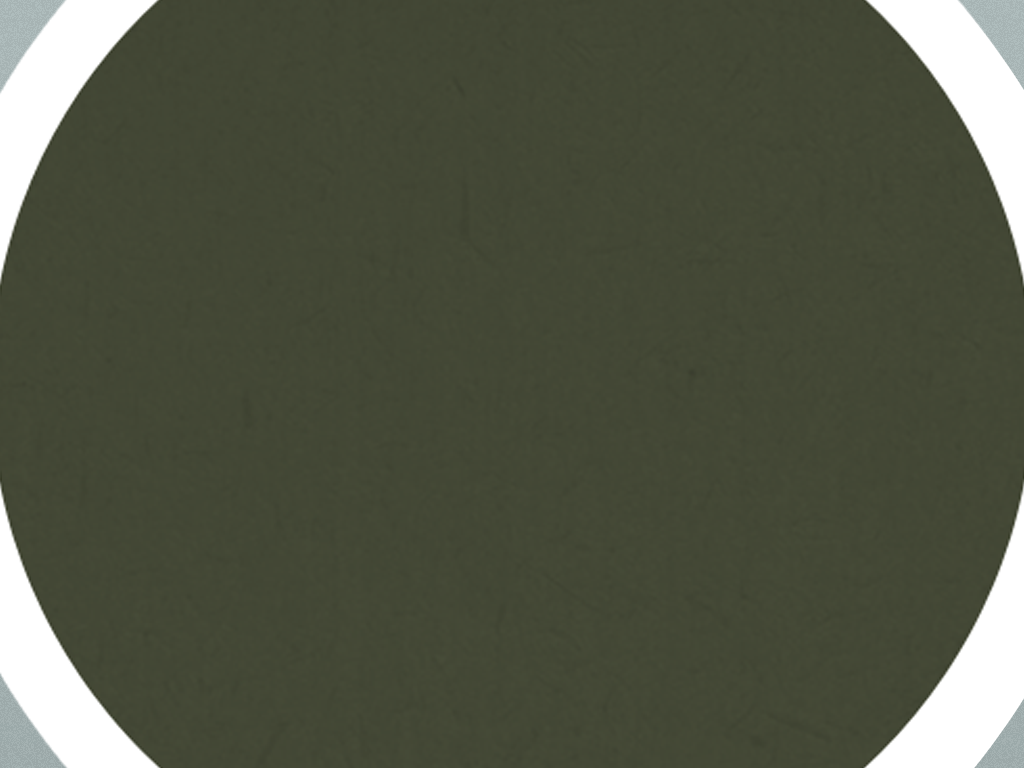 My God is bigger than any problems I face